Multi-Functionality of Impoliteness in Professional Discourse: with Special reference to Translation                                                        By                                                Asst. Prof. Amthal Mohammed(Ph.D)
This study tries to track the justifiable means of impoliteness in an attempt to establish a comprehensive picture about the real uses of impolite expressions.
The major concern is to consider some impolite utterances as being valuable for our everyday life situations.
The issue of politeness should not be treated as the center of interaction and that "impoliteness" may be as functional in interaction as politeness.
Culpeper, Bousfield and Wichmann define impoliteness as “communicative strategies designed to attack face, and thereby cause social conflict and disharmony”.
Some scholars indicate that impoliteness is much more common than has been assumed, which is revealed in American school board meetings , in army training camp , in conversation between traffic wardens and car owners,etc.
Recent studies on impoliteness have accepted it as a vital part in human interaction.
Tracy believes that "reasonable hostility" is a norm for communication “that seeks to honor the importance of respectful talk as it simultaneously legitimizes the expression of outrage and criticism.
Types of impoliteness are discussed in terms of some dualities
1.Contextual vs. Non-Contextual Impoliteness ‘Contextual' (relative to a particular context) Non- contextual (absolute) or (context-independent) 'orders' are inherently impolite
2.Mock vs. Aggravated Impoliteness Mock impoliteness is meant to encourage social harmony as they are accompanied by laughter or joke. Aggravated impoliteness represents a more serious manifestation of ill will or malice.
3.Impoliteness and Directness Is that who is direct impolite?               Politeness               Indirectness      Impoliteness            Directness
Functional  Impoliteness It is believed that impoliteness is a defective mode of communication. In certain contexts, people sometimes deliberately perform impolite acts to achieve a goal. In this  functionality justifies impoliteness.
Functions1. Mock impoliteness is used to foster intimacy among participants, especially the youth.
Brown and Levinson  argue that close friends are more likely to have close identity of face wants. Culpeper  states that the lack of politeness correlates with intimacy. He adds that the more intimate one becomes with someone, the more impoliteness one employs
2.  Defending ones faceBrown and Levinson note“ People can be expected to defend their faces if threatened, and in defending their own ,  they threaten others' faces ”
Harris et.al. note that it is commonly assumed that the best way to save face in the light of verbal attack is to counter-attack.
Silence on the part of the addressee might pave the way and open the door for more face threatening acts on the part of the speaker. Being impolite, though it is not always desirable or recommended, would give signals to other participants that their face is about to be threatened.
3. Professionalism Culpeper believes that within (army ) particular community of practice, this is not classified as impolite. The officer has managed to achieve a situation where this seeming excessive impoliteness is considered to be the norm.
In army, or any other work or professional situations, trainees or employees can show more improvement when their trainers or employers are impolite, especially, in work atmosphere. According to this, trainees and employees are unconsciously encouraged to show their utmost outcomes.
4. Sport contests A participant may have a conflict of interest as in a sport contest and competition in cases where the participant can win, and in doing so causes the other to lose.
Lakoff states that: “ A participant has some particular interest in attacking the other's face “ Culpeper notes that a long-term goal can be best achieved by short-term impoliteness strategy
5. Legal cases  Prosecutors use such behaviors in a courtroom.  Lakoff notes that an assumption behind the American legal system is that direct confrontation will elicit the truth.
6. Psychological Beebe says that it is the case when most rude speakers are attempting to accomplish one of the two important instrumental functions, to vent negative feelings, and/or to get power.
Being impolite gives the feeling of power and authority. According to Bousfield and Locher , power is a critically important aspect in the study of impoliteness. Power is a vital part of interaction and impoliteness is an exercise of power.
Culpeper connects power with the use of impoliteness. He believes that impoliteness is more likely to occur when the speaker is more powerful than the addressee
7. Criticism Criticism is one of the impoliteness triggers. It is a behavior that some people perceive as impolite. People, when they are criticized, are liable to change or modify their behavior.
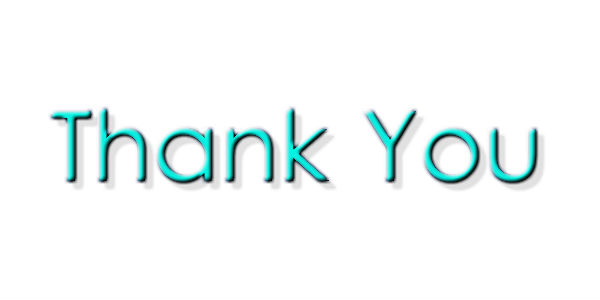